DINERO ELECTRÓNICO
DEFINICIONES
El dinero electrónico se refiere a dinero que se intercambia sólo de forma electrónicaUtiliza una red de ordenadores, internet y sistemas de valores digitalmente almacenados como BitcoinEs un medio de pago digital equivalente de una determinada moneda Las transferencias electrónicas de fondos, Depósitos directos y los Giros son ejemplos de dinero electrónico. Asimismo, es un término colectivo para criptografía financiera y tecnologías que los permitan.
USOS EXITOSOS
El sistema de tarjeta Octopus en Hong Kong, que comenzó como un sistema de pago de tránsito masivo y se ha utilizado ampliamente como un sistema de dinero electrónico.         Singapur también ha implementado un sistema de dinero electrónico para su sistema de transporte público (tren, autobús, etc.), que es muy similar al de Hong Kong y la tarjeta Octopus basada en el mismo tipo de tarjeta (FeliCa).
Otras aplicaciones exitosas las podemos encontrar en los Países Bajos, conocida como Chipknip; al igual que en Nicaragua, donde es conocida como Tarjeta TUC.
DESARROLLO EFECTIVO DIGITAL
Los ejes principales de desarrollo del efectivo digital son:La posibilidad de usarlo a través de una gama más amplia de hardware tal como tarjetas de crédito garantizadas.Que las cuentas bancarias vinculadas, en general, se utilicen en un medio de Internet, para el intercambio con micro pagos seguros como en el sistema de las grandes corporaciones ( PAY PAL )
EVOLUCIÓN FUTURA
Para el fomento de la evolución de la red en términos de la utilización de efectivo digital, una empresa llamada DigiCash está en el centro de atención con la creación de un sistema de efectivo electrónico que permite a los emisores vender moneda electrónica a algún valor.           Cuando se adquieren vienen a nombre del comprador y se almacenan en su computadora o en su identidad en línea.
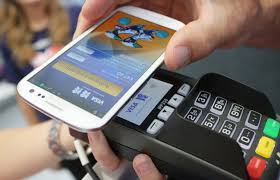